Production and Decay of Pc States

Dian-Yong Chen 
Southeast University 

Collaborate with Qi Wu, Cheng-Jian Xiao, Li-Sheng Geng et. al.
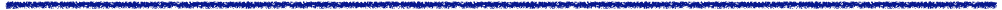 “6th workshop on the XYZ particles”，2020.01.20，Shanghai
Outline
Short Review of Pc States
Decay of Pc States
Production of Pc States
Summary
Short Review： Episode I (LHCb 2015)
Phys.Rev.Lett.115,072001(2015)
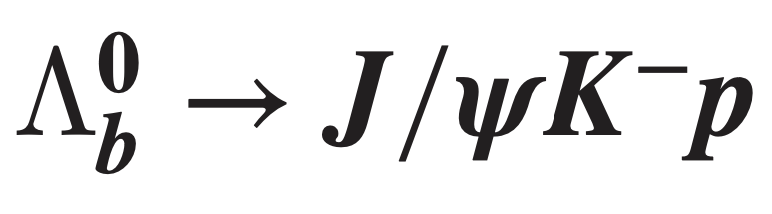 @LHCb
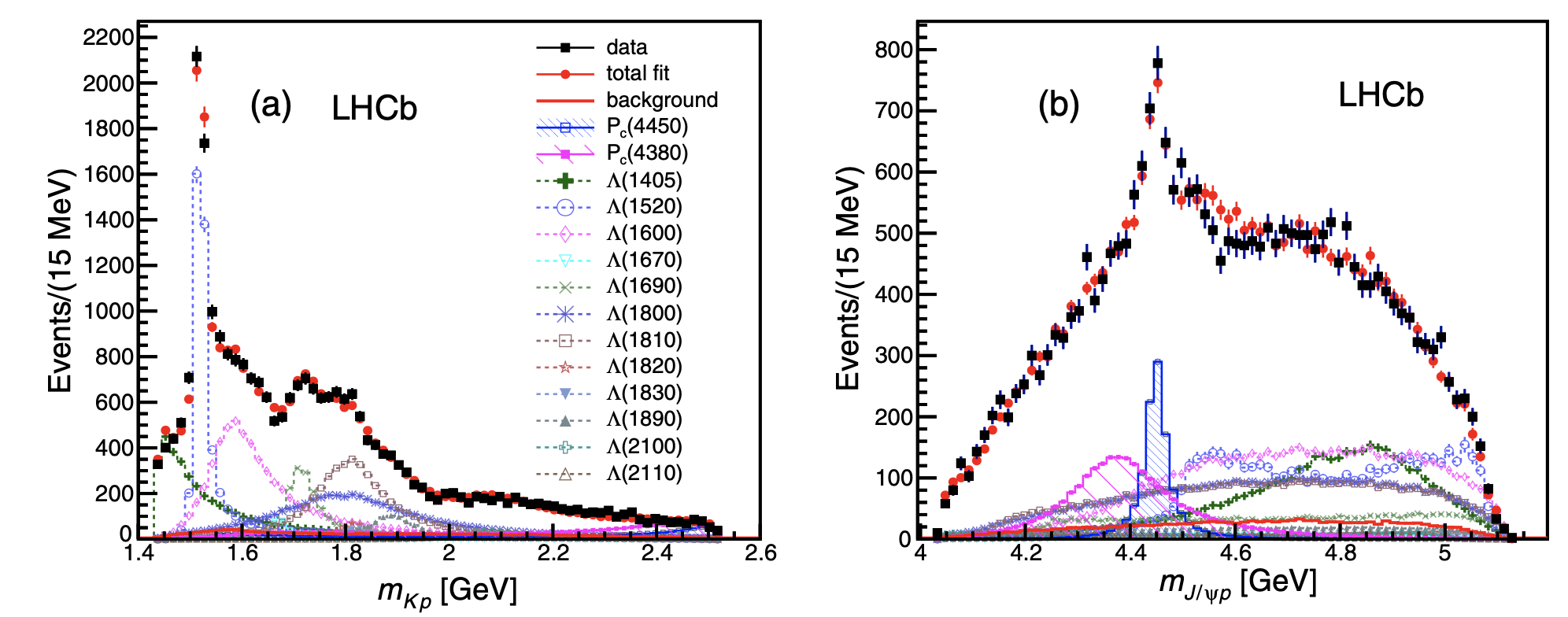 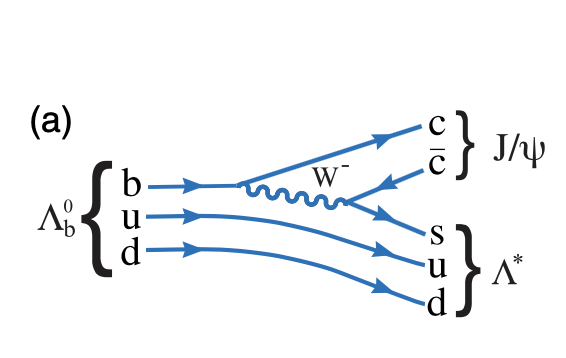 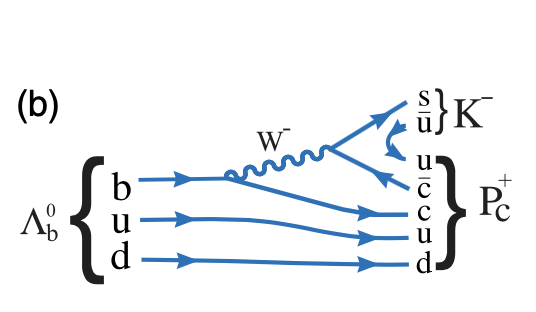 Pc(4380)
Pc(4450)
Short Review：Possible interpretations-tetraquark
QCD Sum Rule:
H.X. Chen,E.L.Cui, et.al Eur.Phys.J.C76,572;
Z.G.Wang Eur.Phys.J.C76,70;
R Zhu, C. F. Qiao, Phys.Lett.B756,259 
G. N. Li, X. G. He and M. He, JHEP1512,128
…………
Quark Model 
C. Deng, J. Ping et.al, Phys.Rev.D95,014031
W. Park, A.Park, et.al, Phys.Rev.D95,054025
E. Santopinto and AlGiachina, Phys.Rev.D96,014014
…………
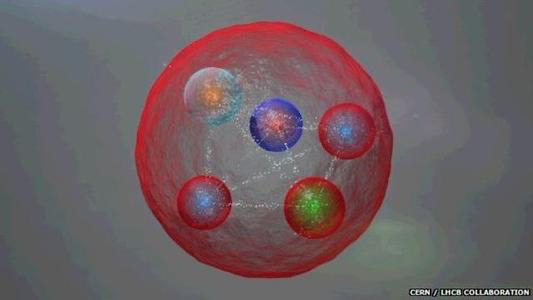 Short Review：Possible interpretations-Molecule
Prediction before LHCb measurements
J.J.Wu, R.Molina, E.Oset and B.S.Zhou, Phys.Rev.Lett.105,232001;
J.J.Wu, T.-S.H. Lee, and B.S.Zou, Phys.Rev.C85,044002
Z.C.Yang,Z.F.Sun,J.He,X.Loiu and S.L.Zhu, Chin.Phys.C36,6
W.L.Wang, F.Huang, Z.Y.Zhang and B.S.Zou, Phys.Rev.D84,015203

Further investigation after LHCb measurements
QCD sum rule
H.X.Chen, W.Chen, X.Liu et.al, Phys.Rev.Lett.115,172001
K.Azizi, Y.Sarac and H.Sundu, Phys.Rev.D95,014016
…………
Potential model
G.Yang and J. Ping, Phys.Rev.D95,014010
H. Huang, C.Deng, J.Ping and F.Wang, Eur.Phys.J.C76,624
Y.Tamguchi and E.Santopinto, Phys.Rev.D96
…………
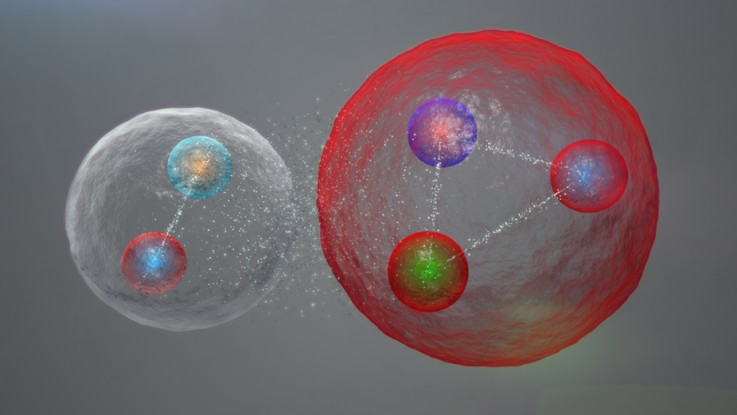 Short Review：Possible interpretations-kinematics
All or one of Pc States 
X.H.Liu,Q.Wang and Q.Zhao,Phys.Lett.B757,231
F.K.Guo,U.G.Meissner,W.Wang and Z.Yang, Phys.Rev.D92,071502
U.G.Meissner and J.A.Oller,Phys.Lett.B751,59
M.I.Eides, V.Y.Petrov and M.V.Polyakov, Phys.Rev.D93,054039
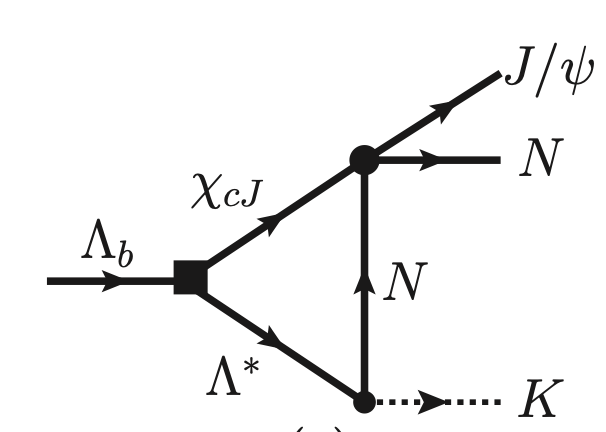 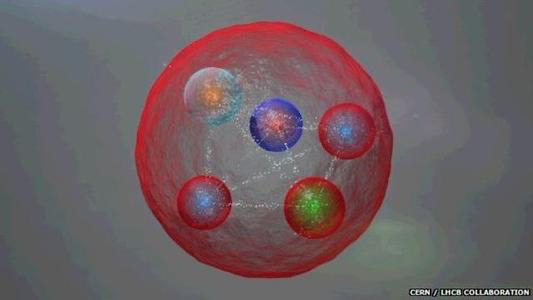 Short Review： Episode II (LHCb 2019)
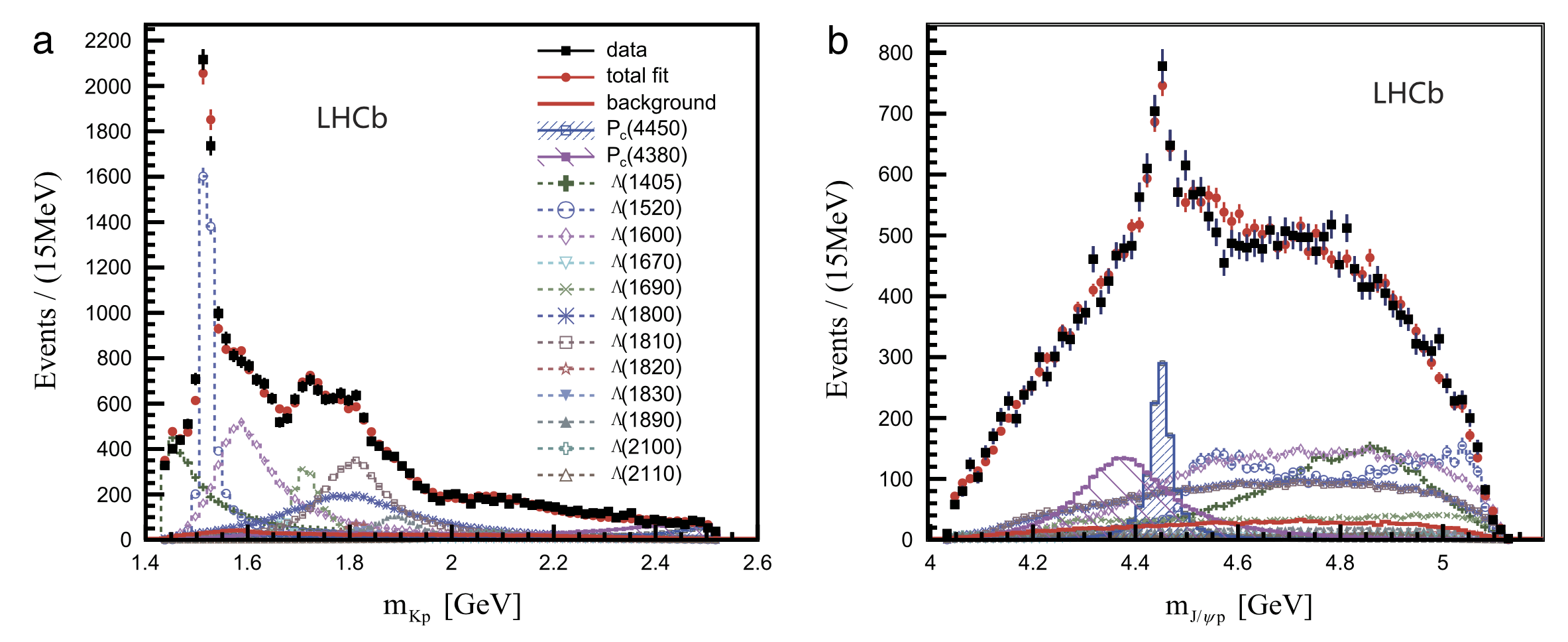 LHCb 2019
LHCb 2015
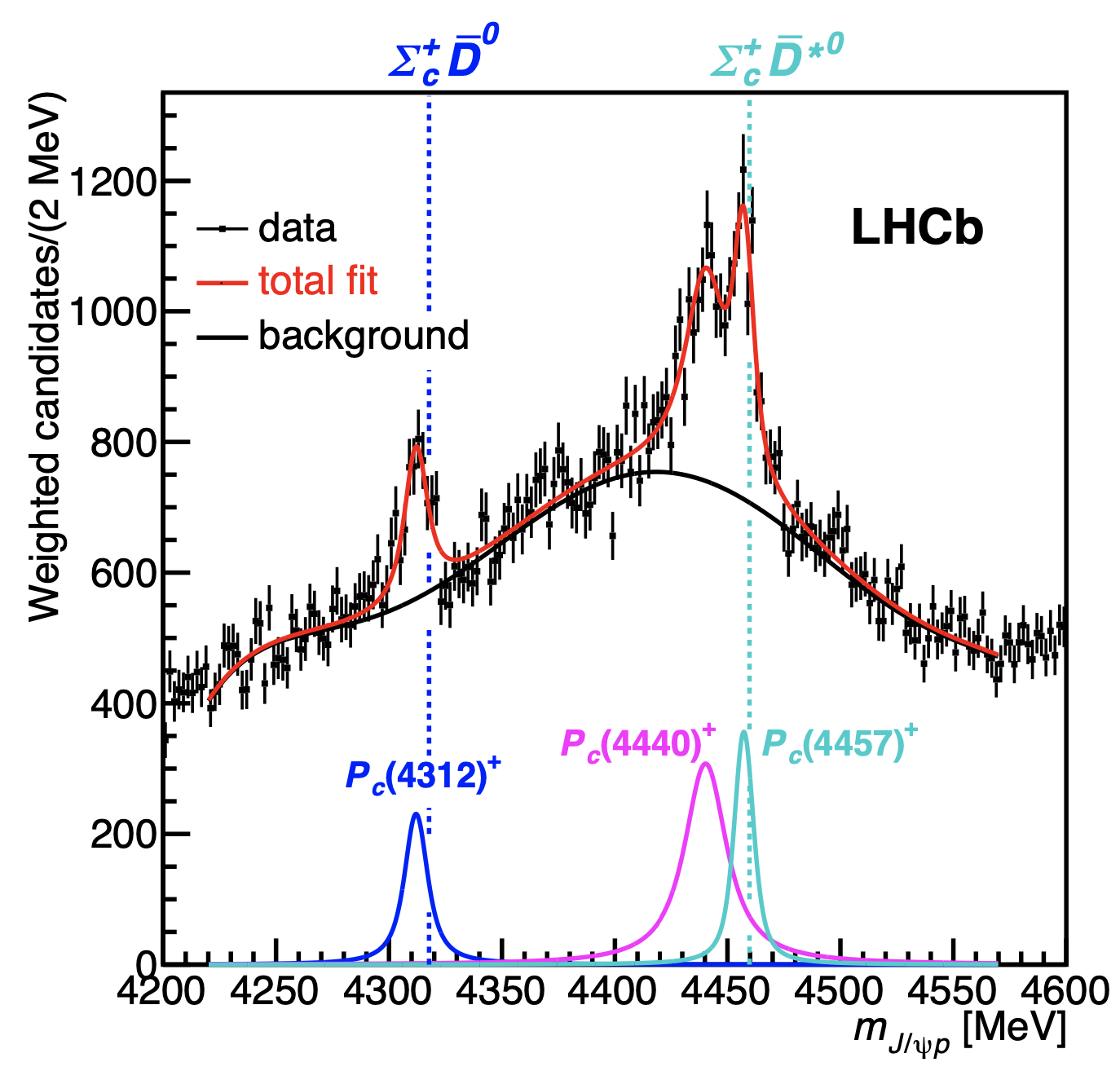 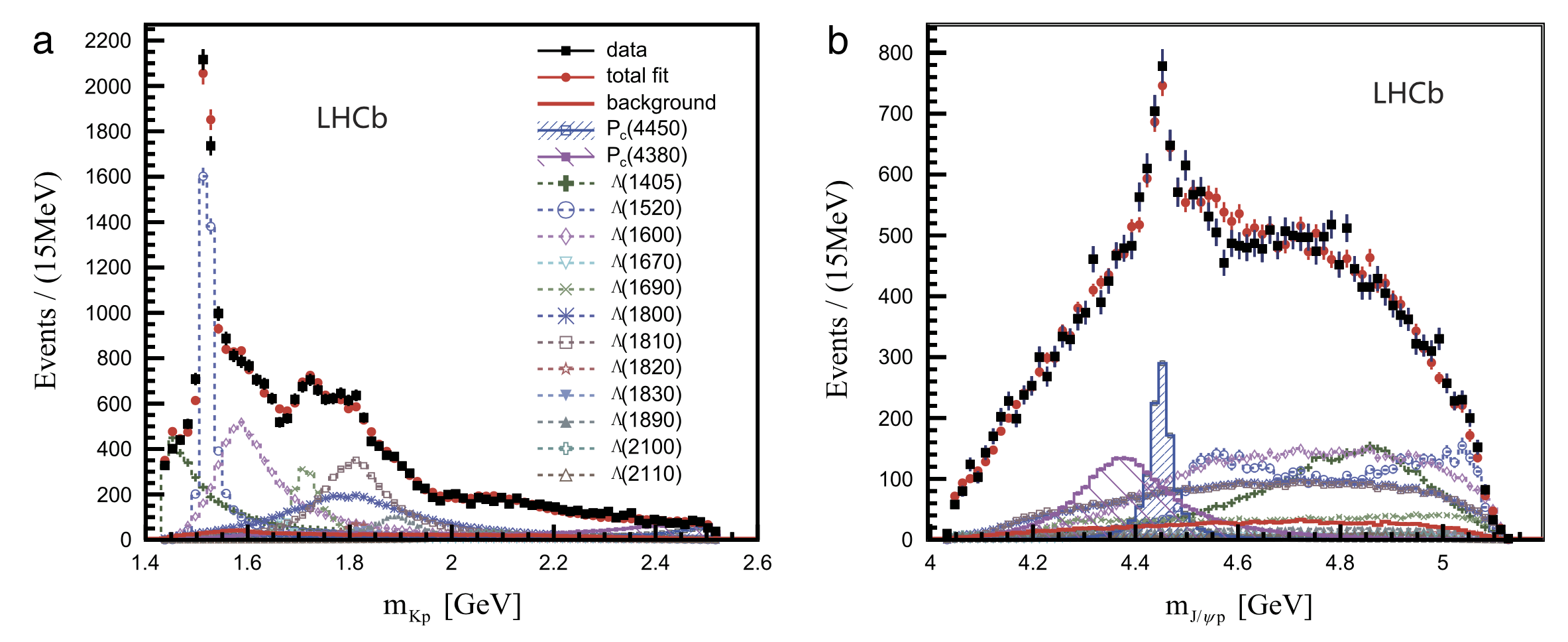 Short Review： Episode II (LHCb 2019)
Pc(4380)
Pc(4440)
Pc(4457)
Pc(4380)
Pc(4450)
2015
2019
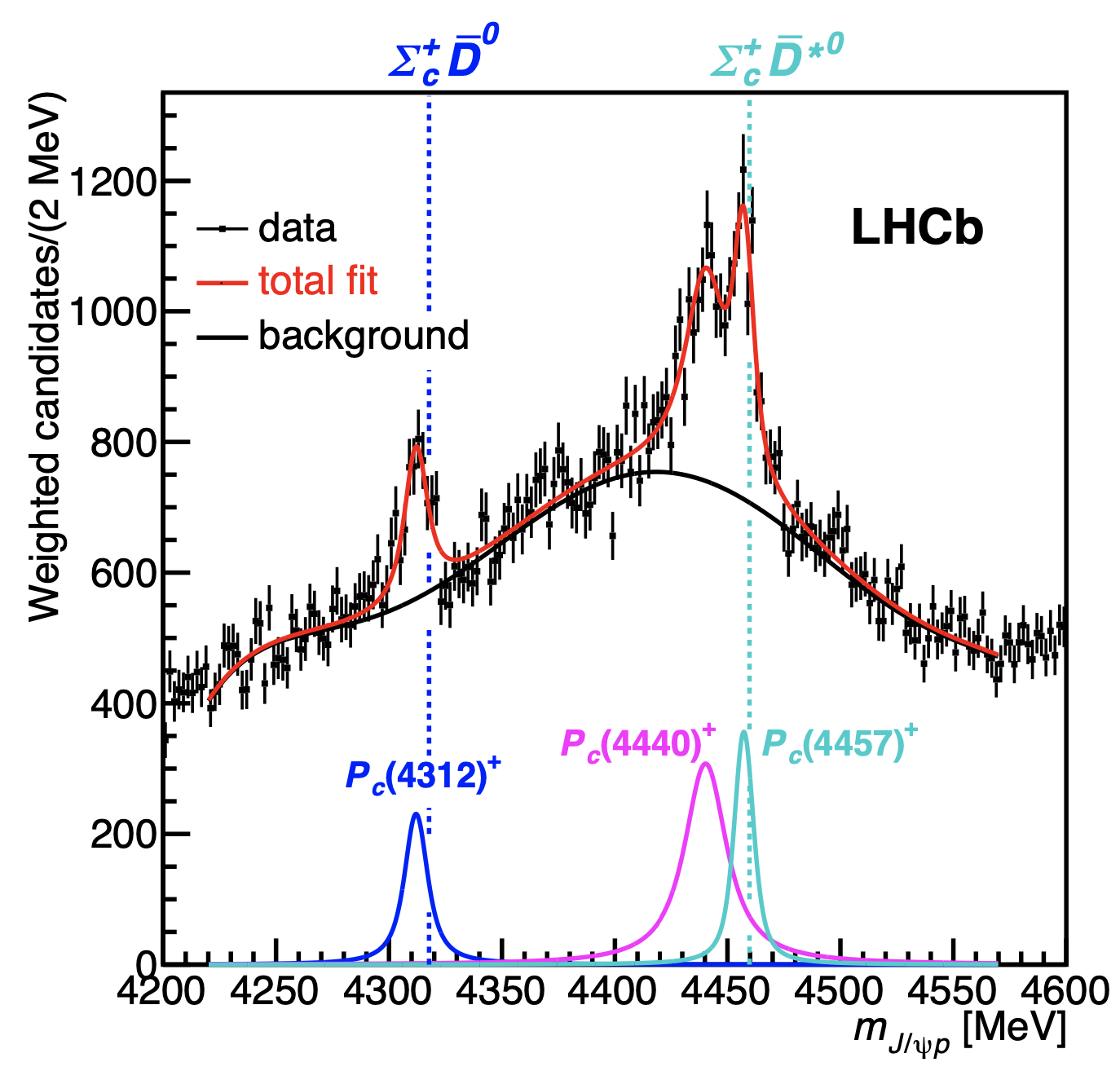 LHCb 2019
Short Review： S-wave Molecular Picture
Pc(4380)
Pc(4440)
Pc(4457)
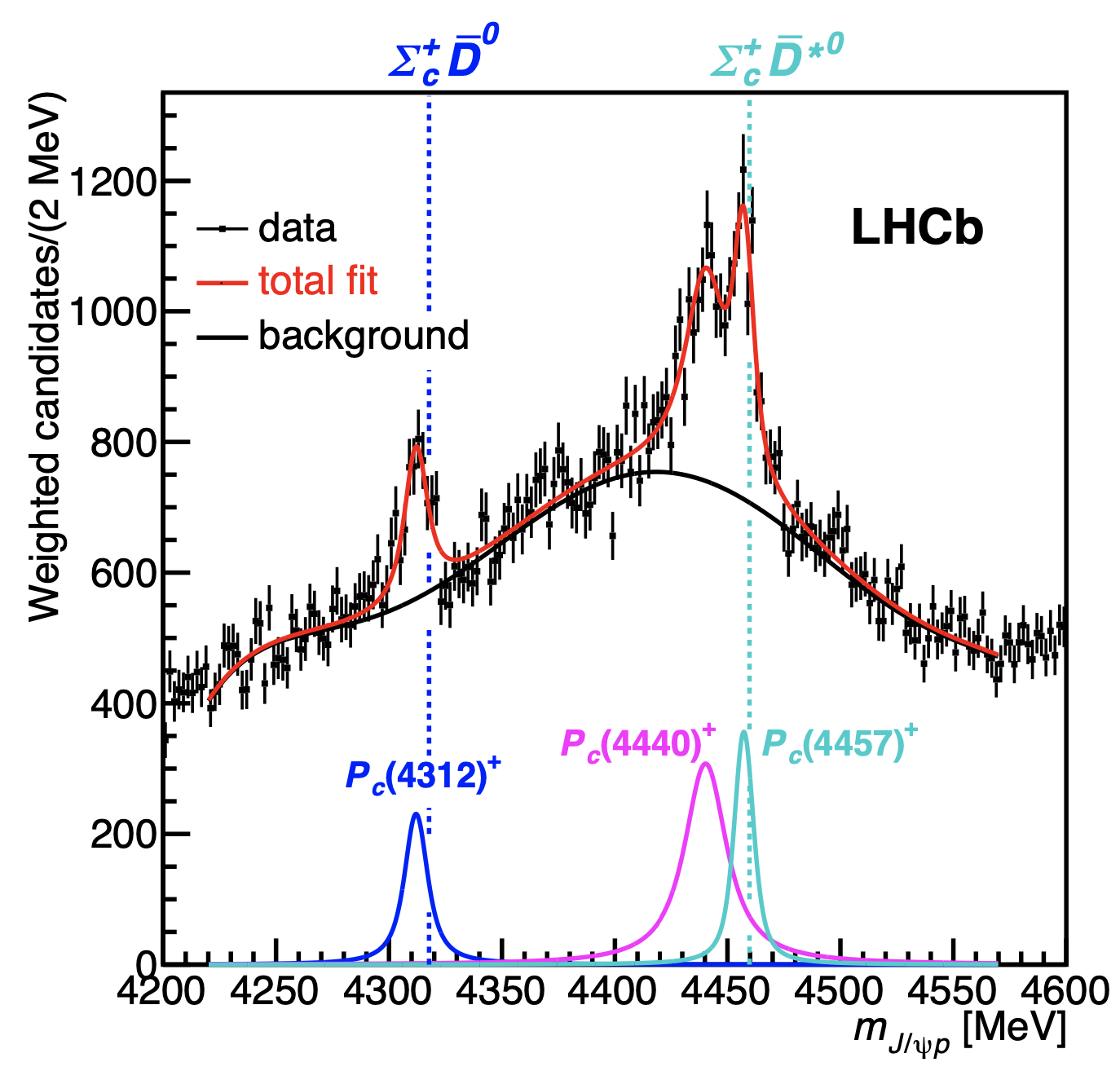 (1/2)-
(3/2)-
LHCb 2019
1.  Mass spectrum
H.X.Chen, W.Chen and S.L.Zhu, arXiv:1903,11001
R.Chen,Z.F.Sun,X.Liu and S.L.Zhu, arXiv:1903,11013;
J.He, arXiv:1903.11872
M.Z.Liu,Y.W.Pan,F.Z.Peng et.al., arXiv:1903.11560
F.K.Guo,H.J.Ping, U.G.Meissner et.al, arXiv:1903.11503
J.R.Zhang, arXiv:1904.10711
…………
Decay ：Effective interaction
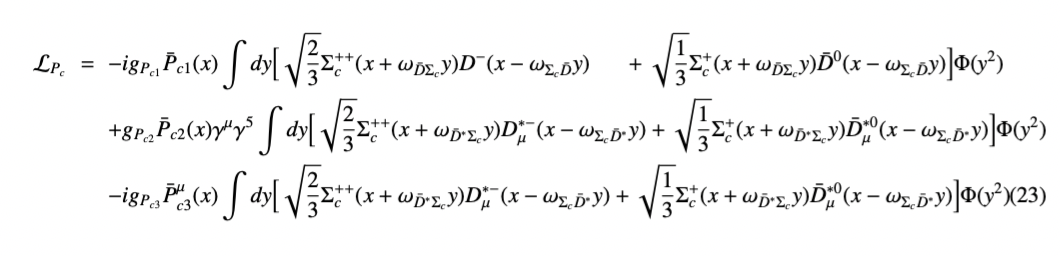 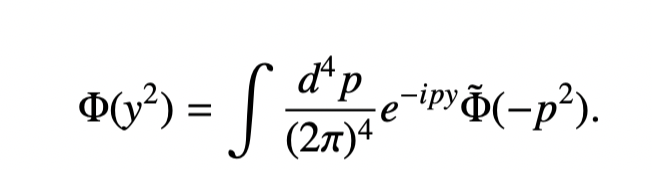 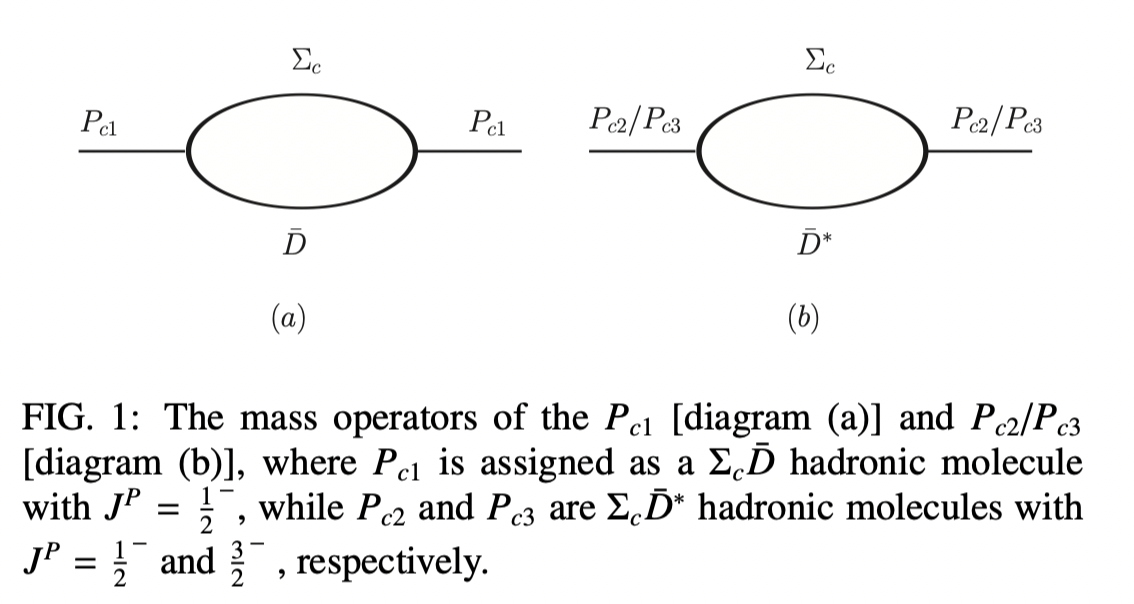 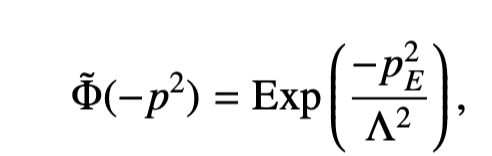 Decay ：Coupling constants
Coupling Constants depending on model parameter
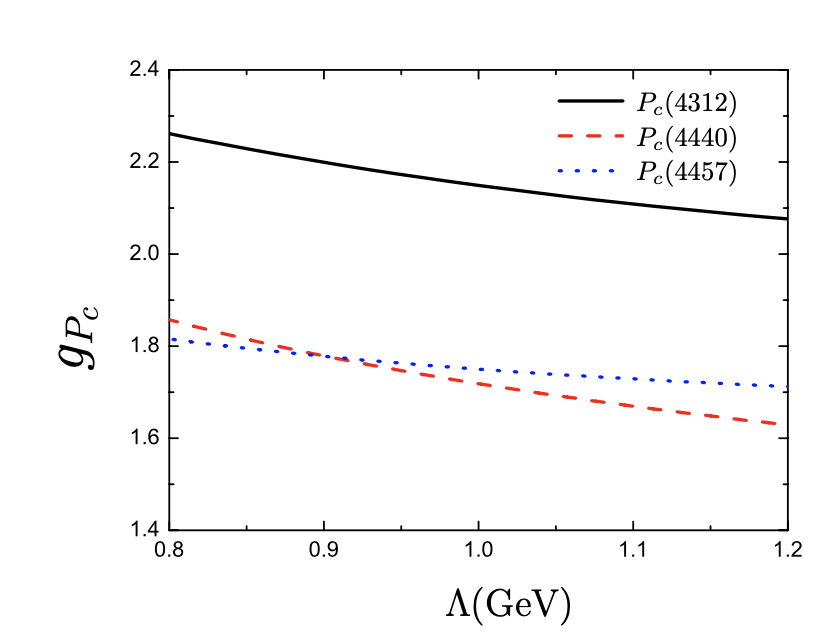 Phys.Rev.D100 (2019), 014022
Partial width depending on model parameter
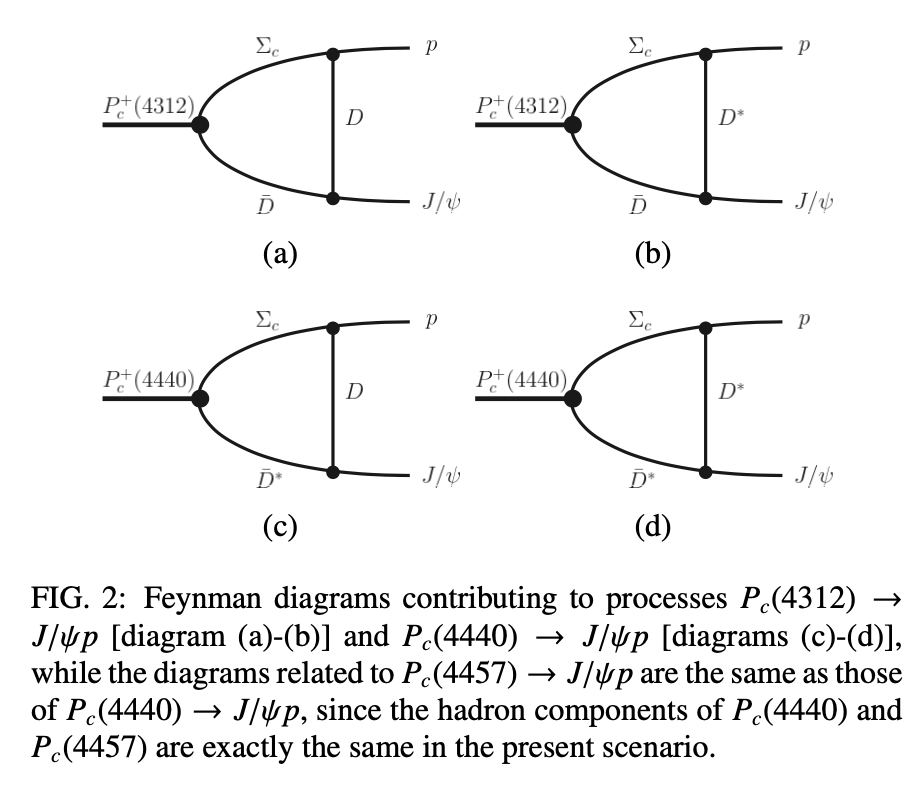 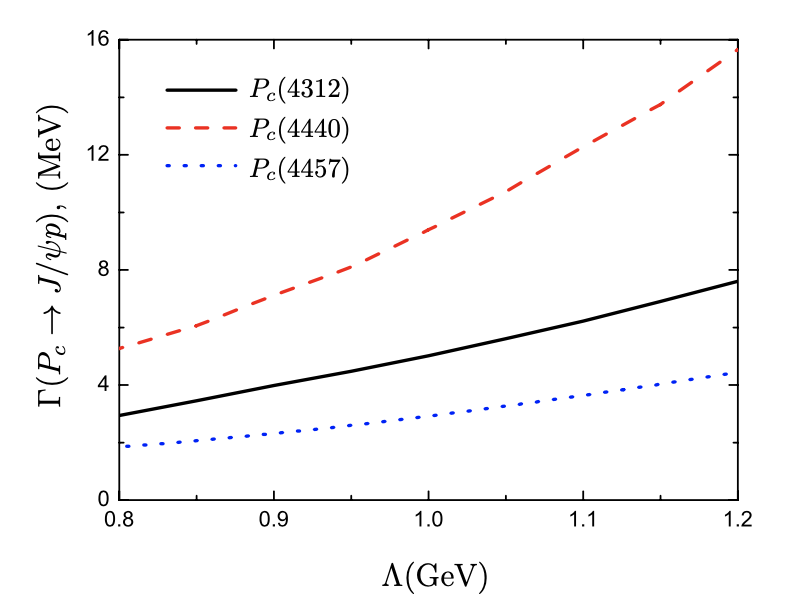 1. Width：Several MeV;
2. Large enough to be observed;
3. Consistent with molecular interpretation
4. Similar parameter dependences;
5. Ratios of the branching fractions
    very weakly model independent;
    close to 1; Similarity of Pc States?
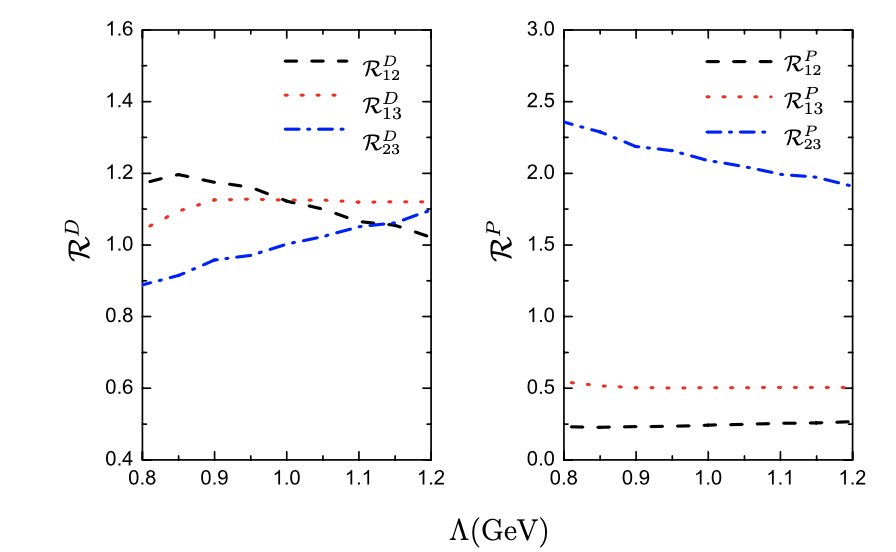 Productions： experimental measurements
Pc(4380)
Pc(4450)
2015
2019
Pc(4312)
Pc(4440)
Pc(4457)
Production：Possible Mechanism
Quark Level
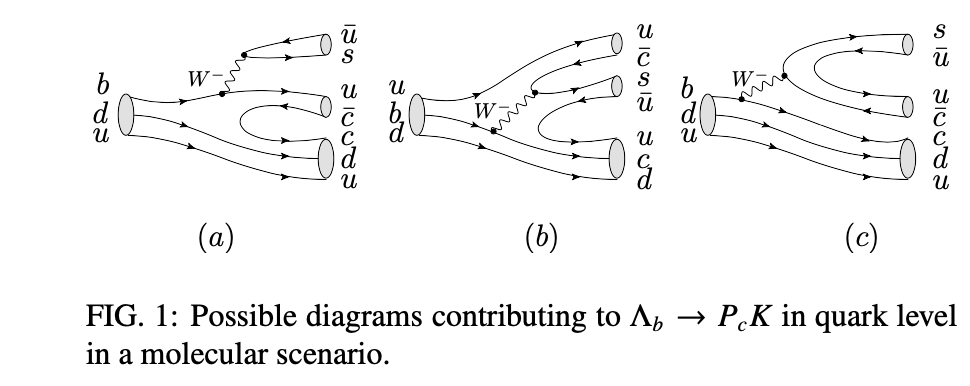 (a): Vbu suppression; ccbar production suppressed
(b): Suppressed due to color suppression in the hadronization 
(c): Supposed to be dominant
Production：Possible Mechanism
Transition amplitude
Quark Level
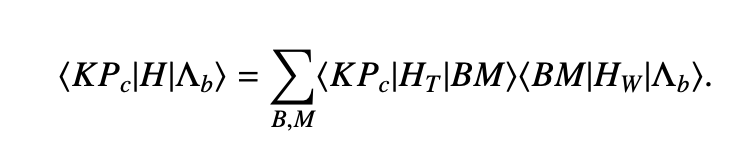 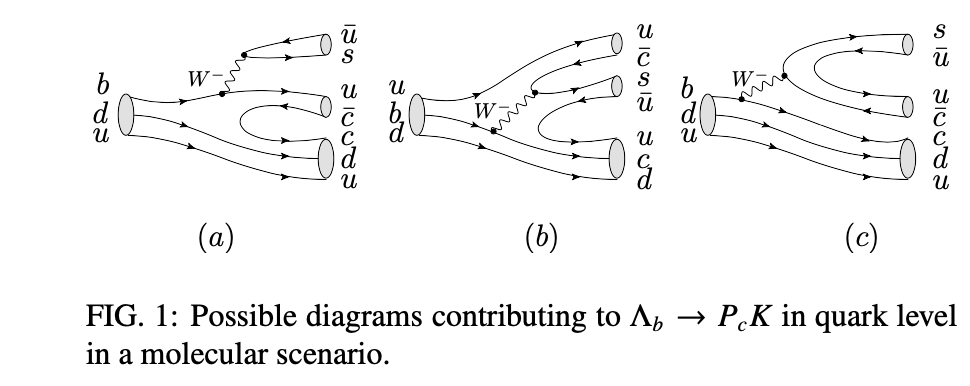 Hadron Level
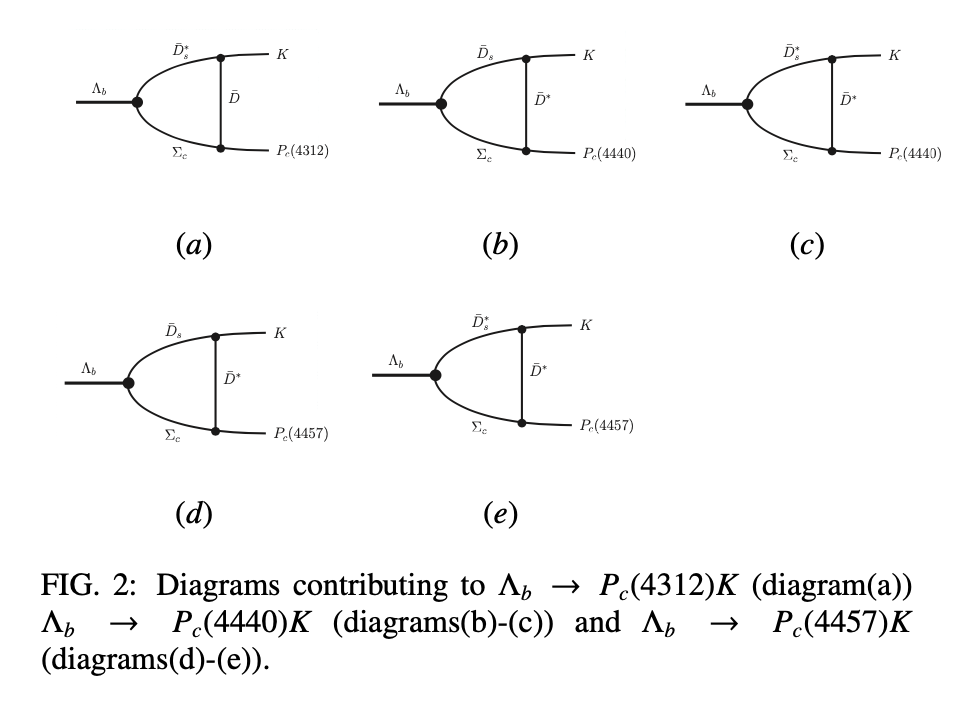 Production：detail
Weak interaction:
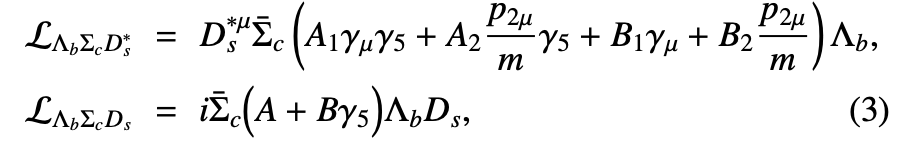 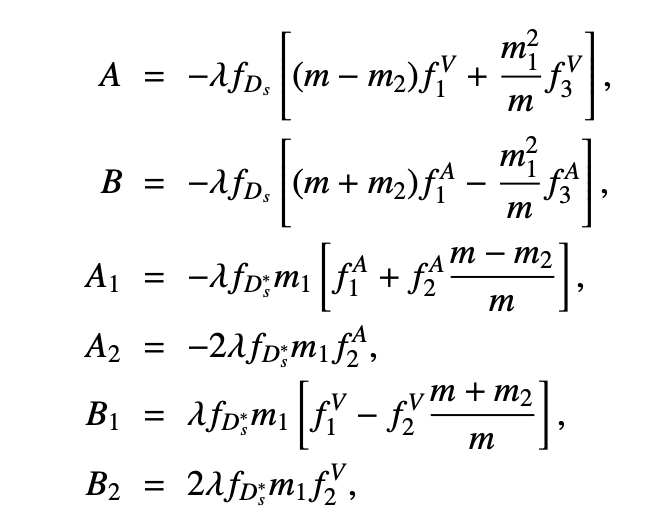 Production：Results
Branching fraction
Pc(4312)/Pc(4440): 10-4 
   Pc(4457): 10-5 
2. Production ratio
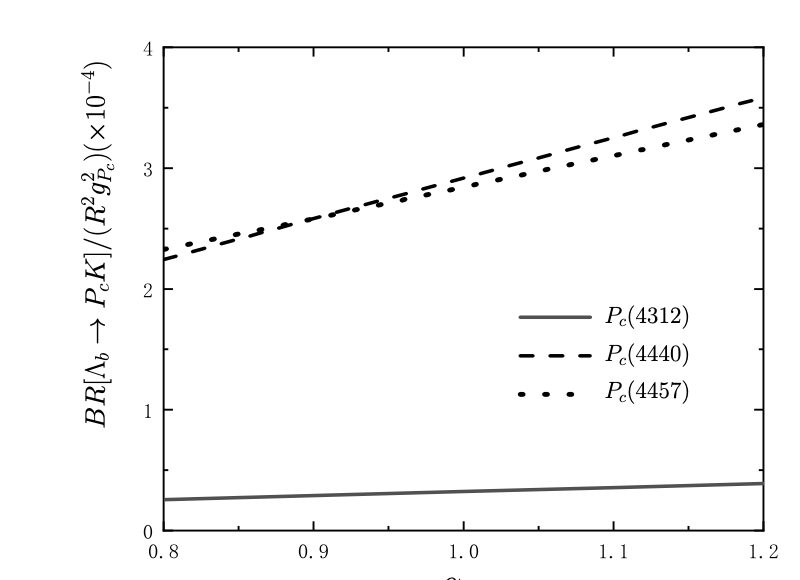 Phys.Rev. D100 (2019) 114002
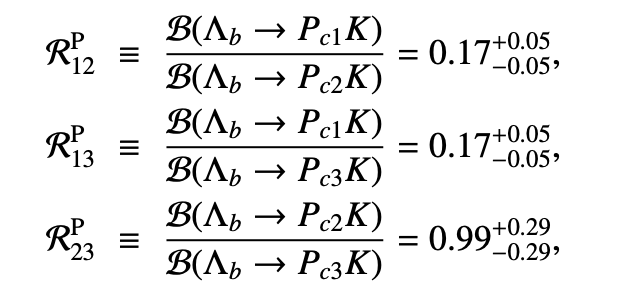 Production：Results
Production ratio:



Decay Ratio
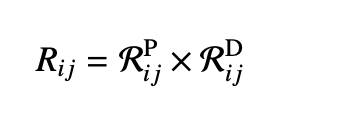 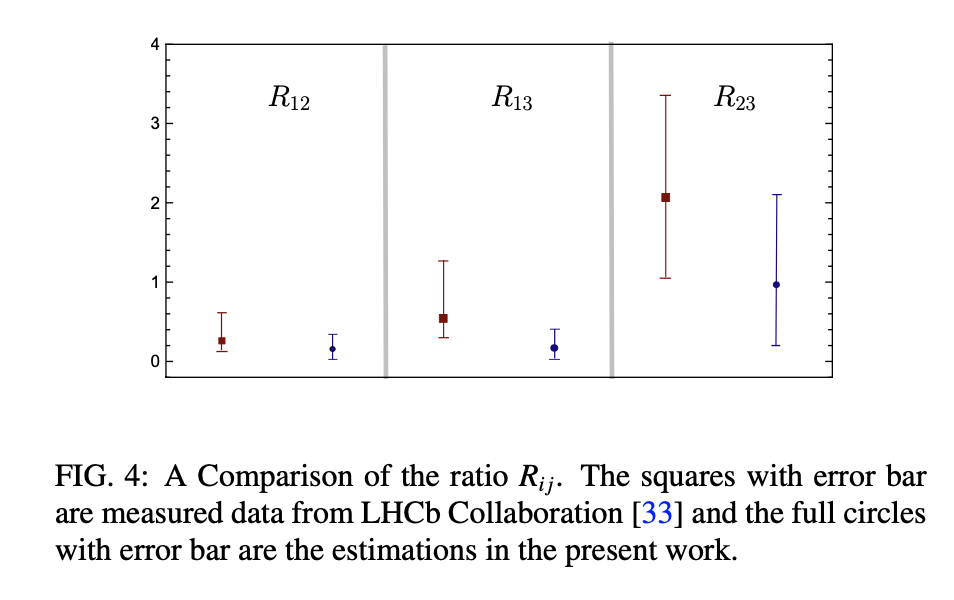 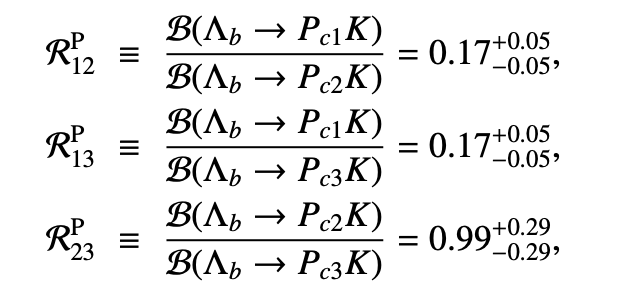 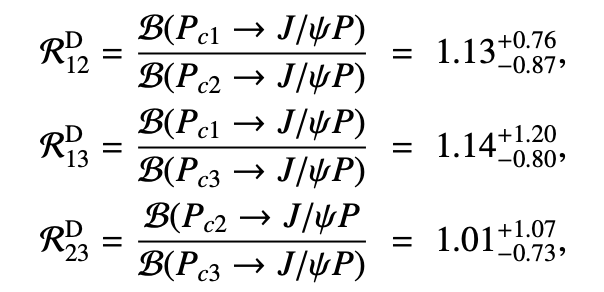 Consistent with LHCb measurements !
Summary
Updated measurements: 
            favor molecular interpretation
2. Decay: consistent with expectation
3. Production & Decay: 
             Comparable with experimental data
Thank you 
for your attention !
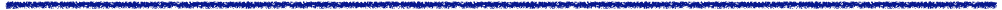